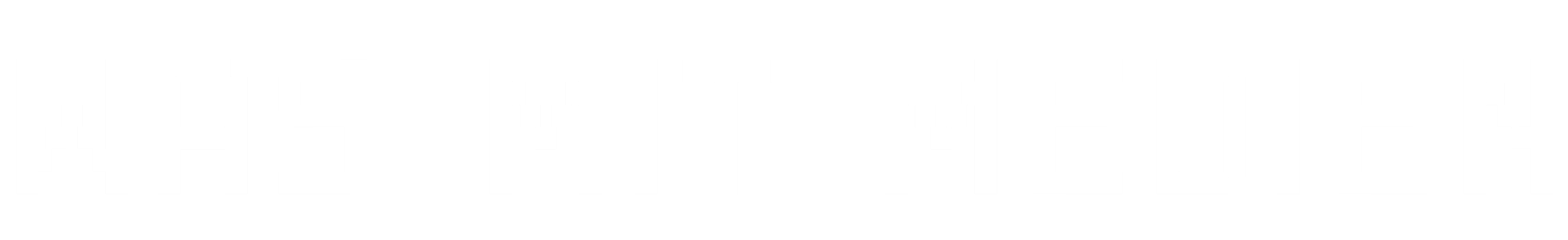 Angebote und Credits für Studierende in der überfachlichen Qualifizierung im Wintersemester 2019/2020
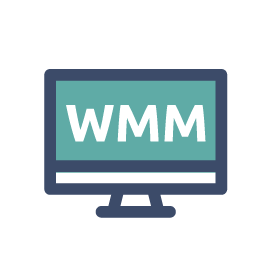 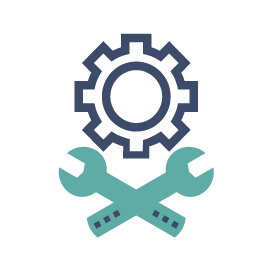 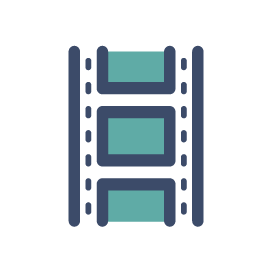 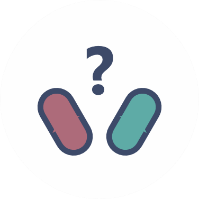 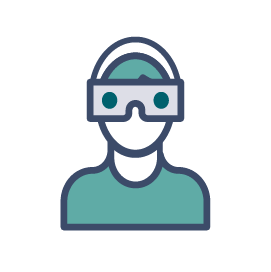 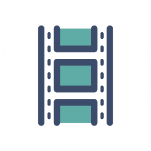 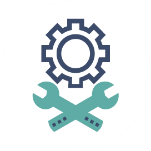 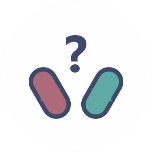 Onlinekurs
Für 
Ingenieur/innen
Matrix
verstehen
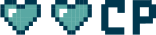 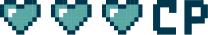 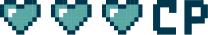 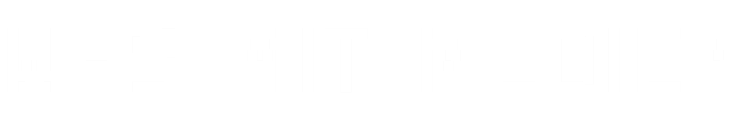 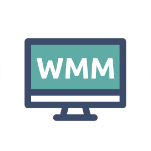 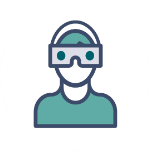 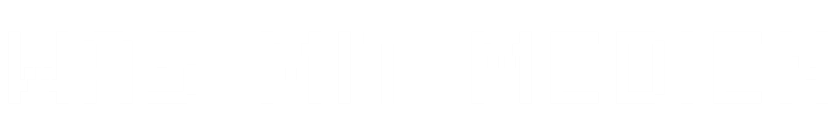 Erklärvideos
gestalten
Virtual Reality
erleben
Angebote und Credits für Studierende in der überfachlichen Qualifizierung im Wintersemester 2019/2020

Kick-off am 21.10.2019 
09:45-10:45 Uhr, PK 11.2

https://lnk.tu-bs.de/gsL4fN
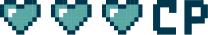 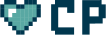 Was mit Medien: Onlinekurs
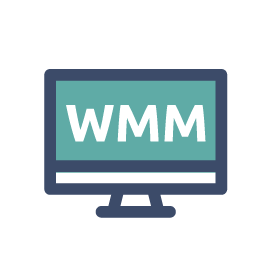 Onlinekurs in Stud.IP zum grundlegenden Verständnis und zur Reflexion von Medien im alltäglichen Leben, Lernen und Arbeiten


Kick-Off: 21.10.2019, 09:45–10:45 Uhr, PK 11.2 



Anmeldung: https://lnk.tu-bs.de/sa1f43
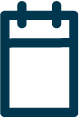 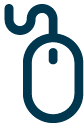 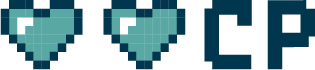 Was mit Medien: Erklärvideos gestalten
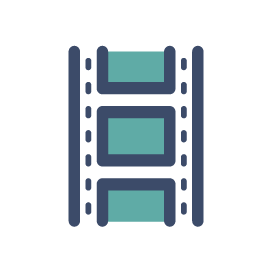 Seminar zur Konzeption und praktischen Umsetzung von Erklärvideos – mit Bezug zu euren Studienfächern


ab 29.10.2019, wöchentlich, 
Dienstag, 11:30–13:00 Uhr


Anmeldung: https://lnk.tu-bs.de/qEikjn
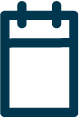 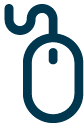 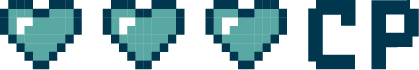 Was mit Medien: Für Ingenieur/innen
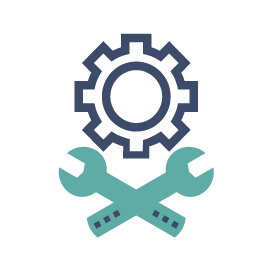 Webinar zur Handhabung von Tools für das Studium und den späteren Beruf 
– mit praxisorientierten Übungsaufgaben


ab 30.10.2019, zweiwöchentlich,   
Mittwoch, 08:00–09:30 Uhr


Anmeldung: https://lnk.tu-bs.de/62G1jb
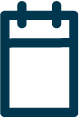 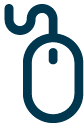 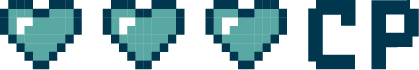 Was mit Medien: Matrix verstehen
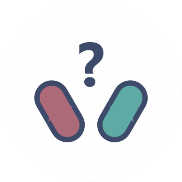 Seminar zu aktuellen technischen und medienkulturellen Entwicklungen vor dem Hintergrund des Films „Matrix“


ab 29.10.2019, wöchentlich, 
Dienstag, 09:45–11:15 Uhr


Anmeldung: https://lnk.tu-bs.de/fVhZTr
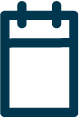 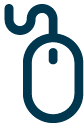 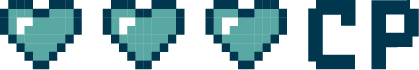 Was mit Medien: Virtual Reality erleben
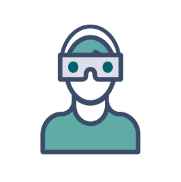 Seminar mit Onlinekurs zum Thema ­Augmented-/ Virtual-Reality und Exkursion zum Deutschen Zentrum für Luft- und Raumfahrt und in die VirtuaLounge Braunschweig


Einführung: 06.11.2019, 13:15–14:45 Uhr
Exkursion: 07.02.2020, 10:00-18:00 Uhr


https://lnk.tu-bs.de/oiuUqk
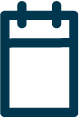 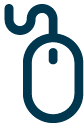 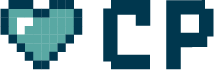